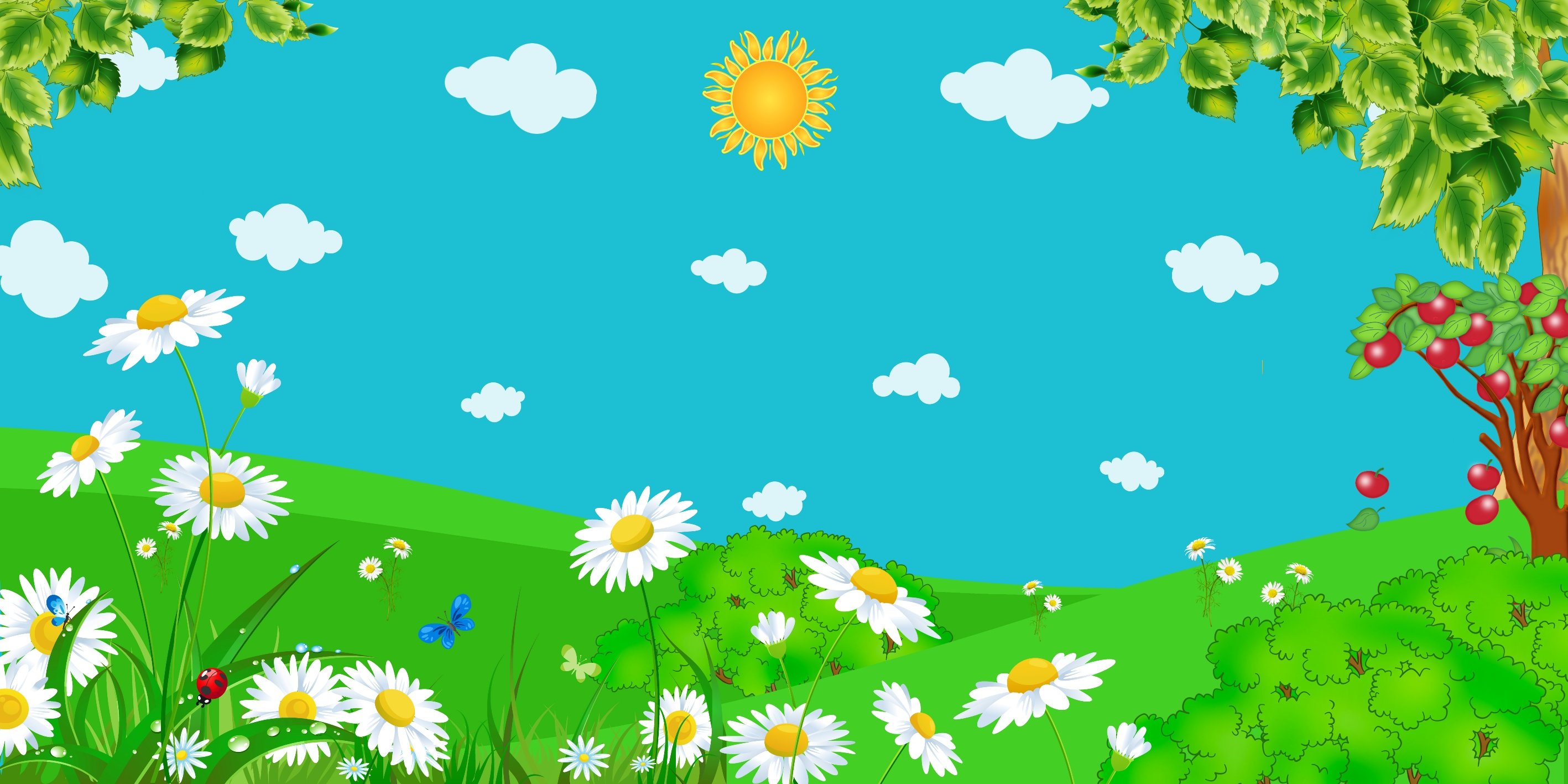 «Организационная деятельность детей в летний оздоровительный период в МБДОУ «Детский сад №12 «Алтынчэч»с детьми 2 младшей группы   «Радуга»
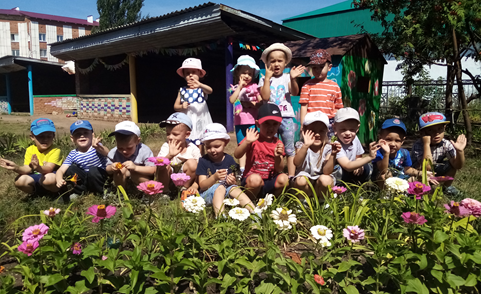 2021 г.
Цель: создание условий для летнего отдыха и оздоровления детей в ДОУ. Сохранение и укрепление физического и психического здоровья детей с учетом их индивидуальных особенностей, удовлетворение потребностей растущего организма в отдыхе, творческой деятельности и движении.

Задачи: 
      укреплять здоровье детей путем повышения адаптационных возможностей организма, развивать двигательные и психические способности, способствовать формированию положительного эмоционального состояния;                                       
     всесторонне совершенствовать физические функции организма;
     повышать работоспособность детского организма через различные формы закаливания;
     формировать интерес и потребность в занятиях физическими упражнениями;
     удовлетворять естественную потребность в движении, создавать      условия для демонстрации двигательных умений каждого ребенка;                                  
способствовать предупреждению заболеваемости и детского травматизма.
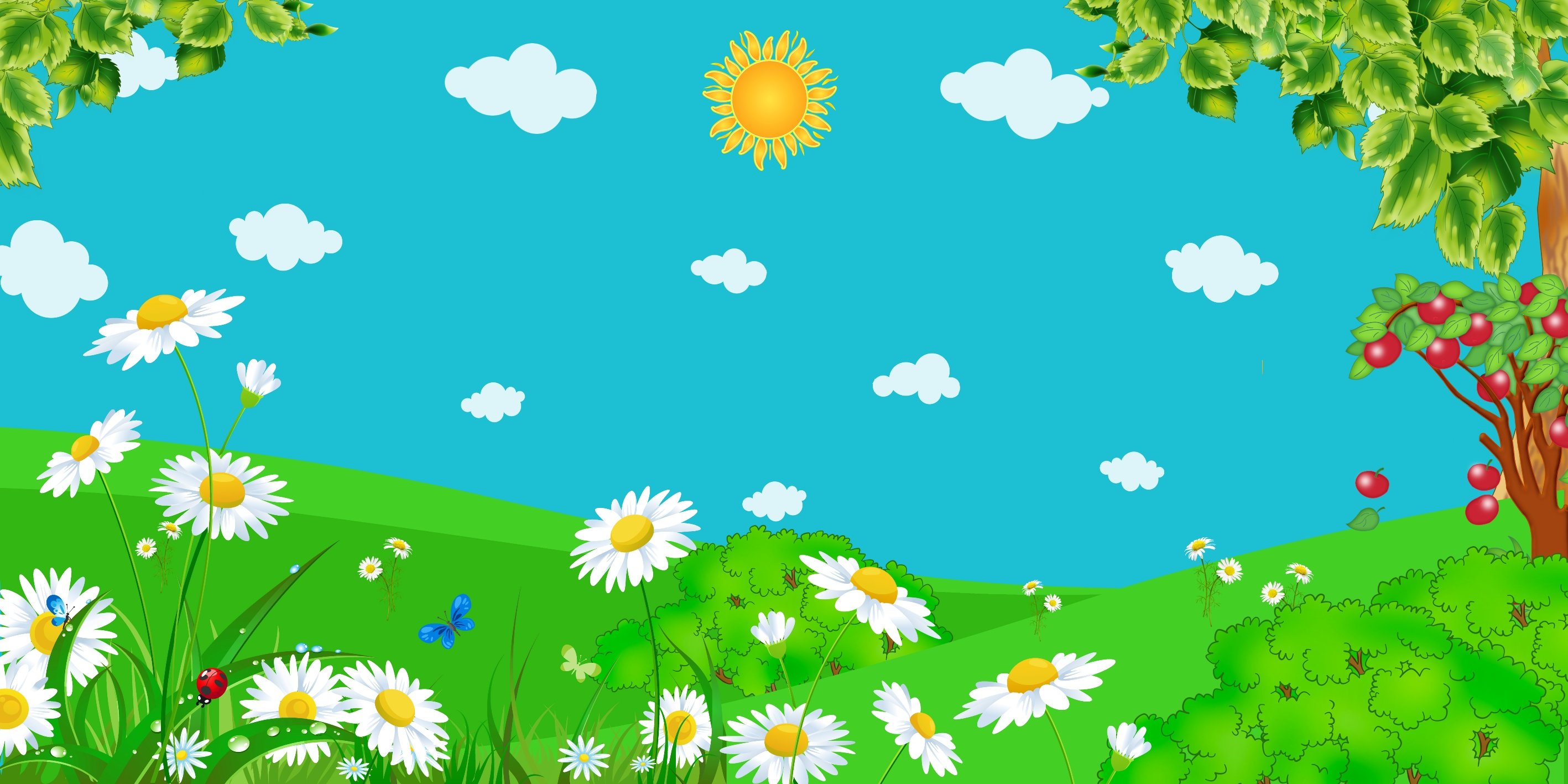 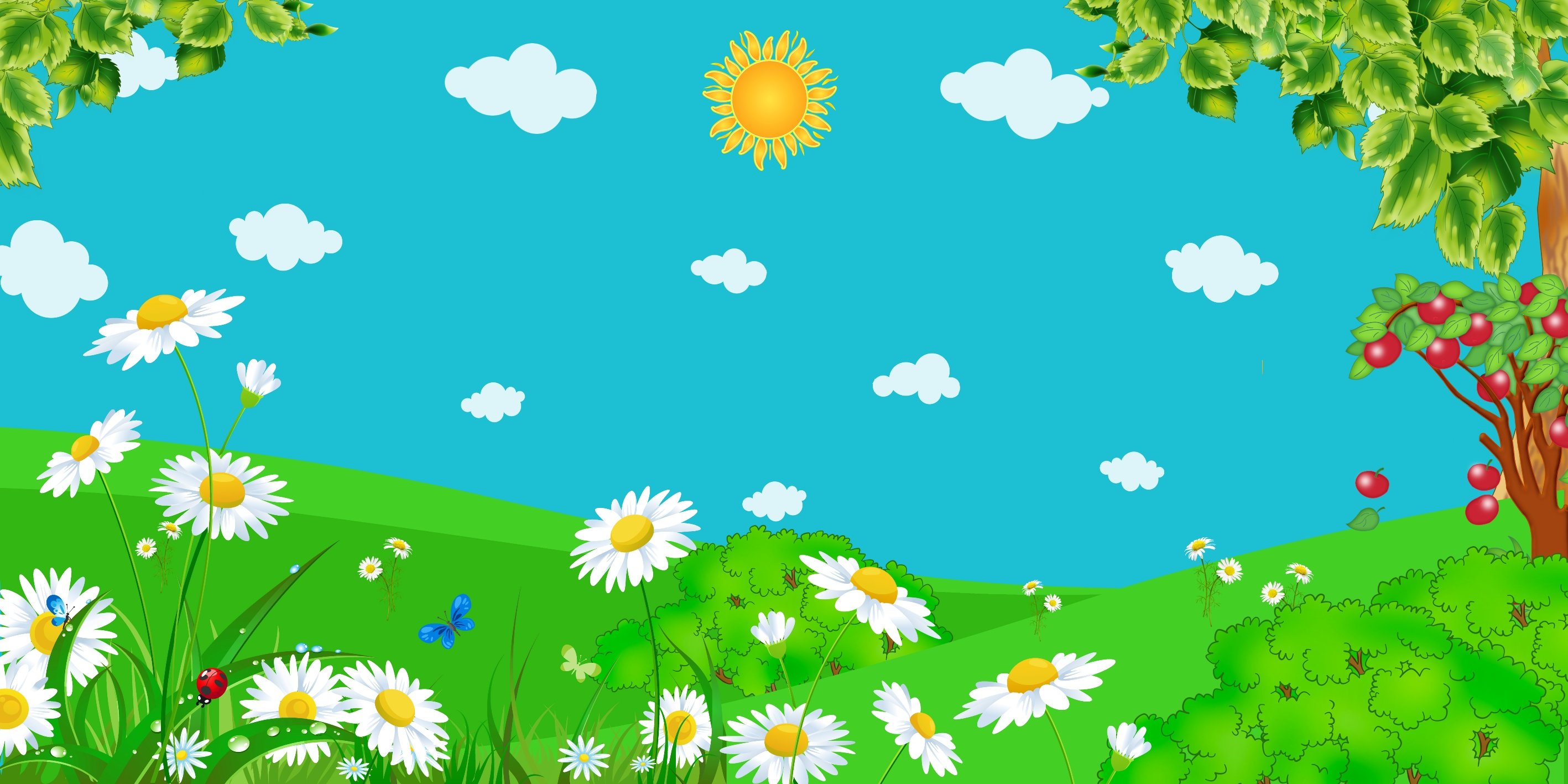 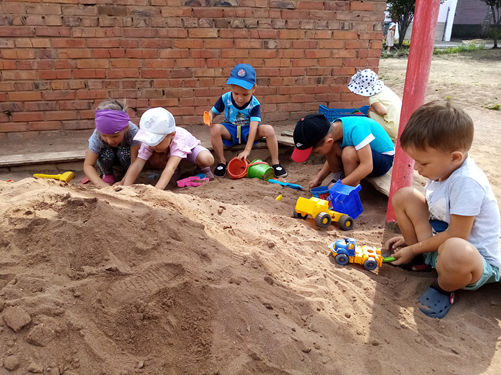 Подвижные игры
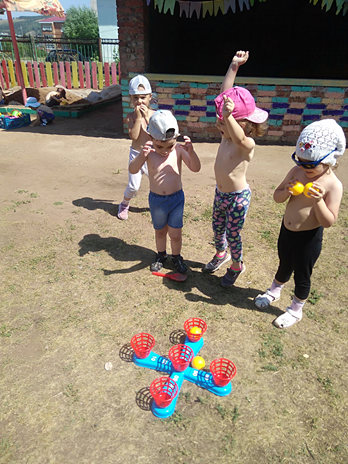 Игры с песком
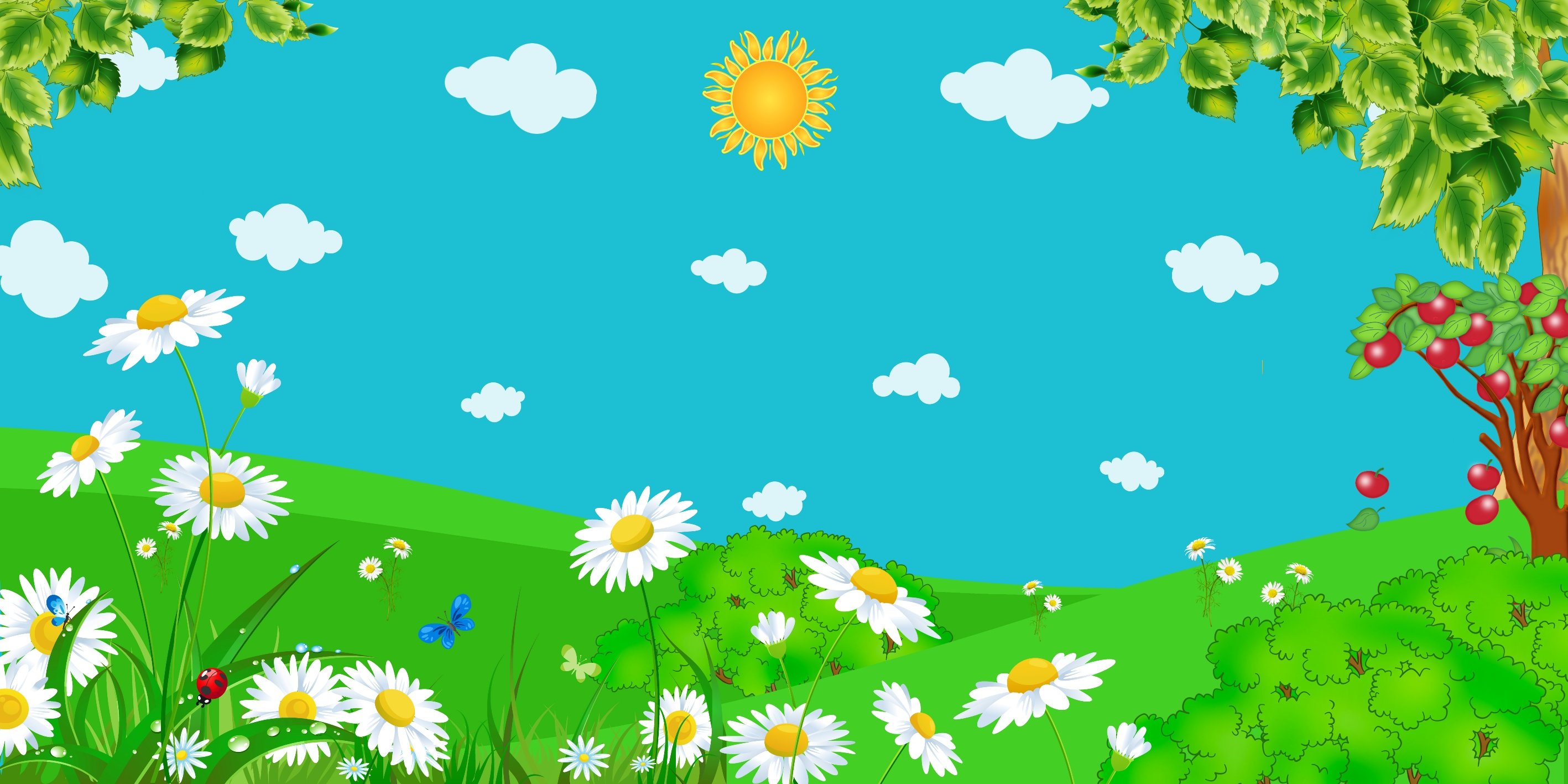 Сюжетно-ролевые
игры
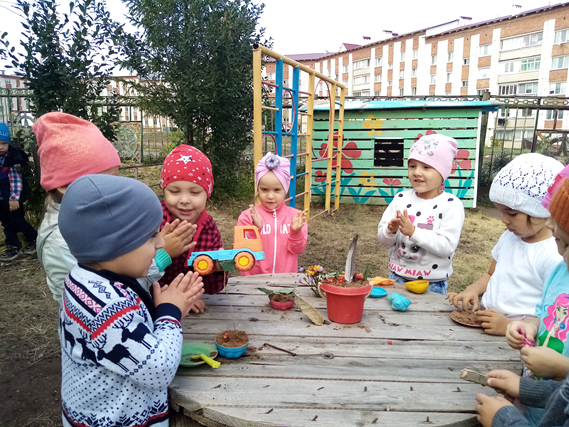 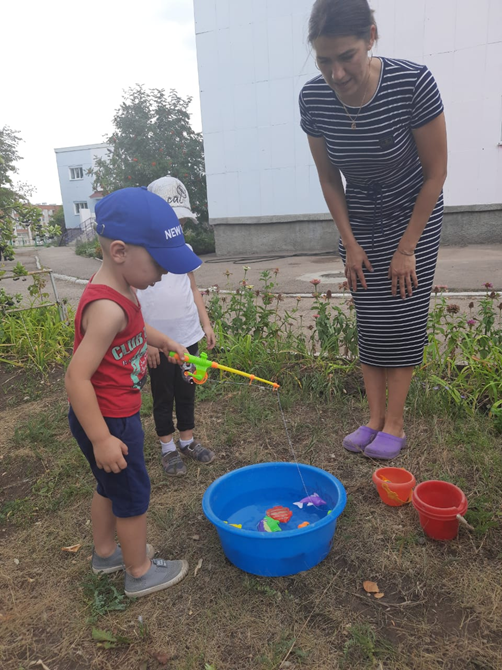 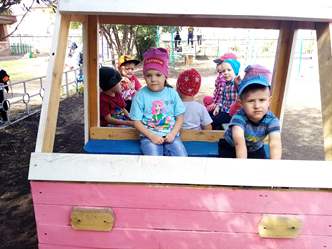 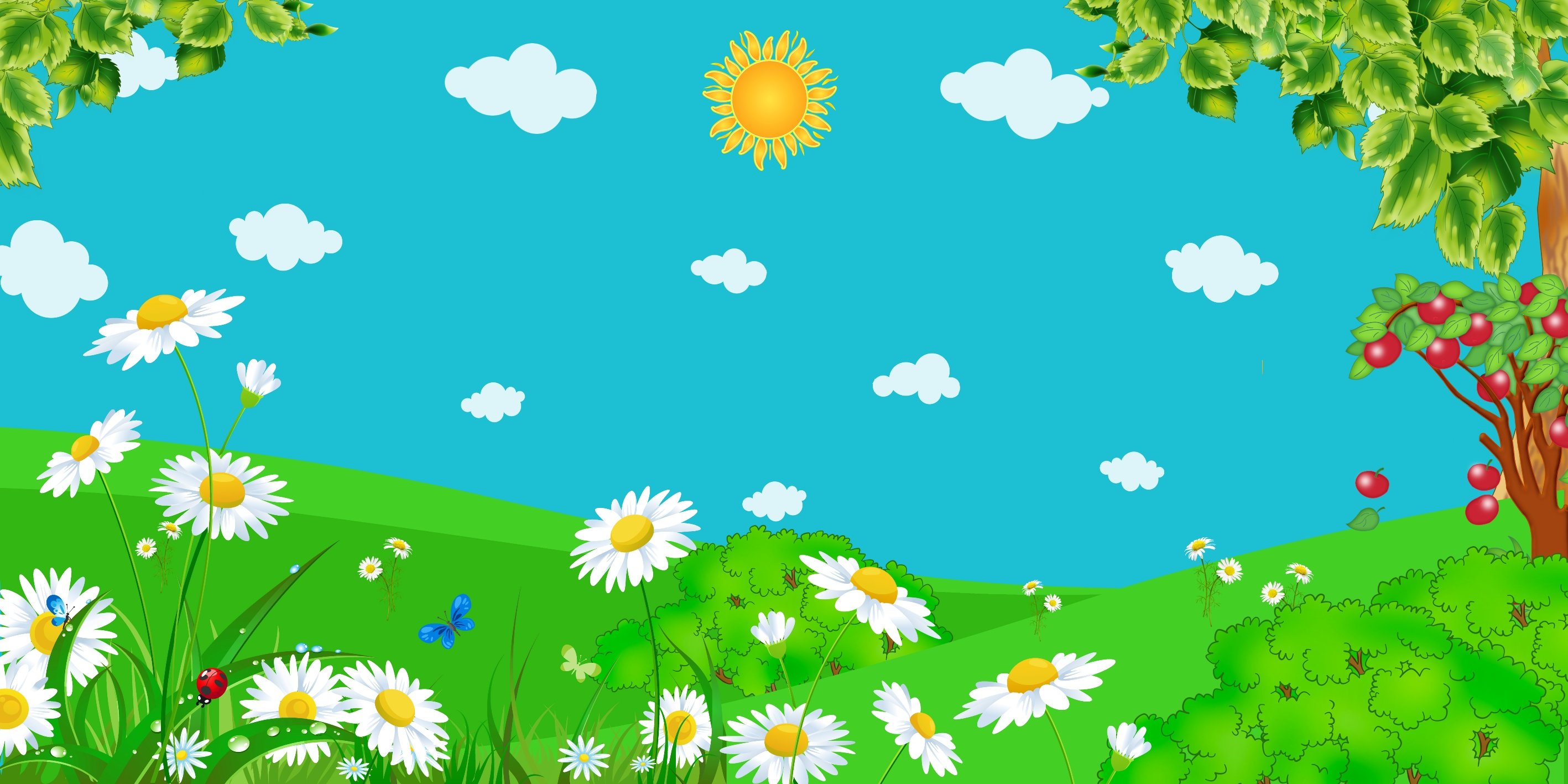 Закаливающие процедуры
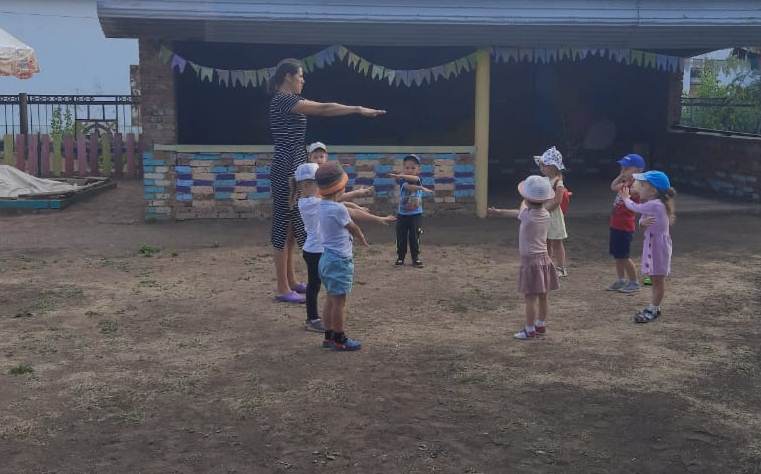 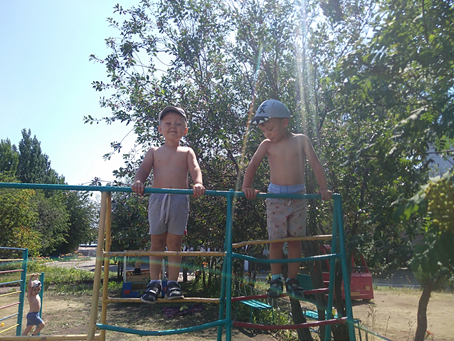 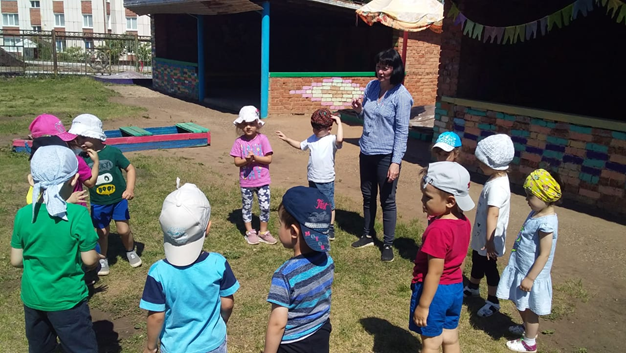 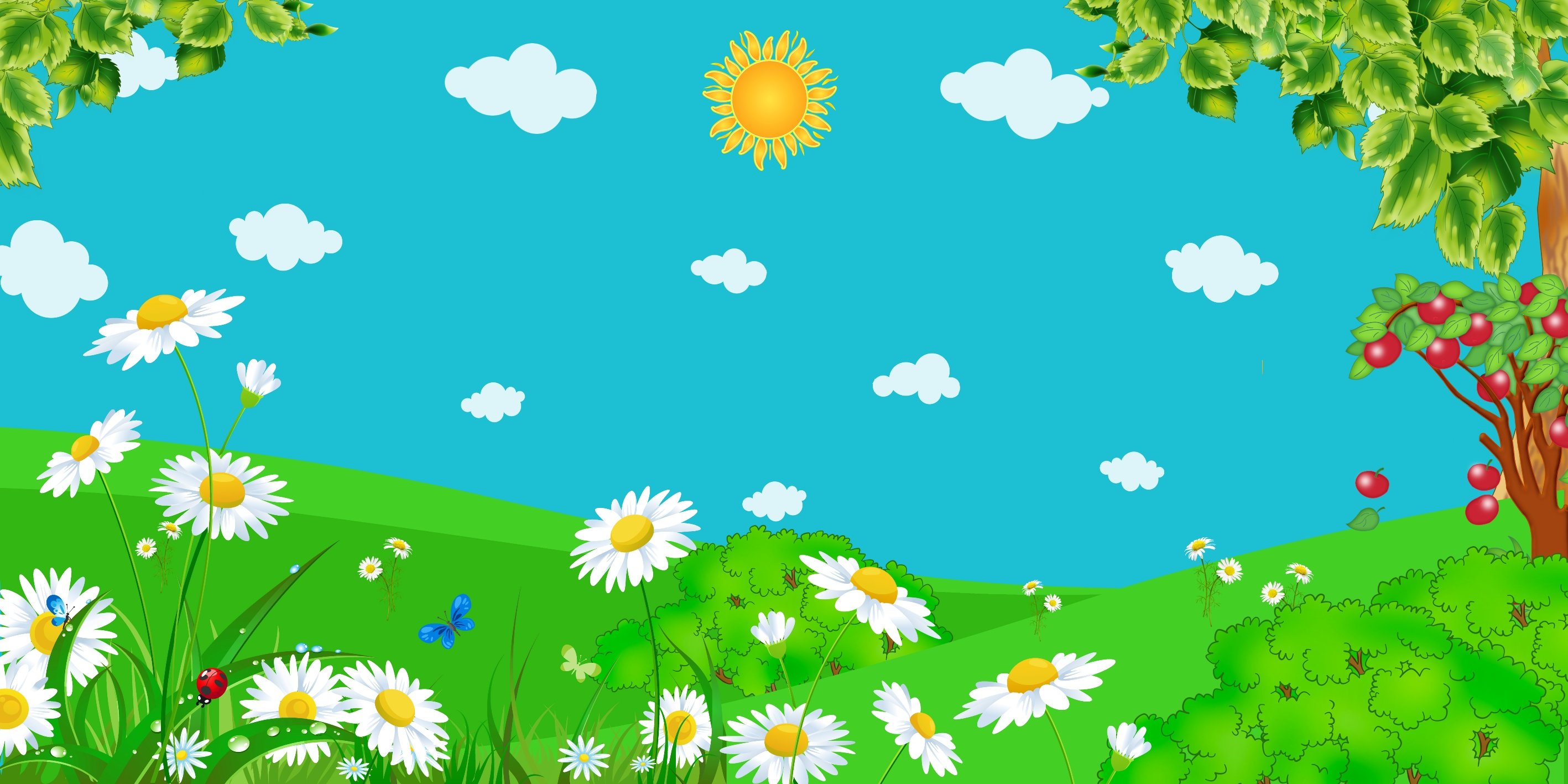 Босохождение
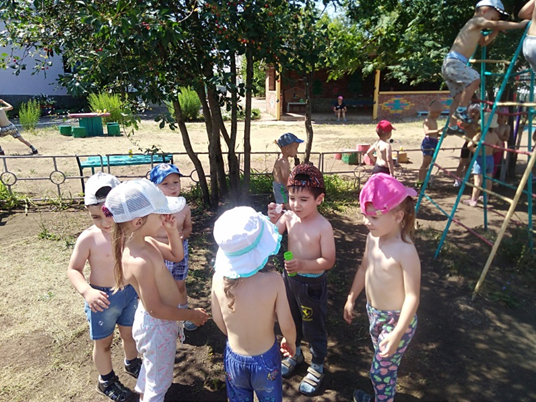 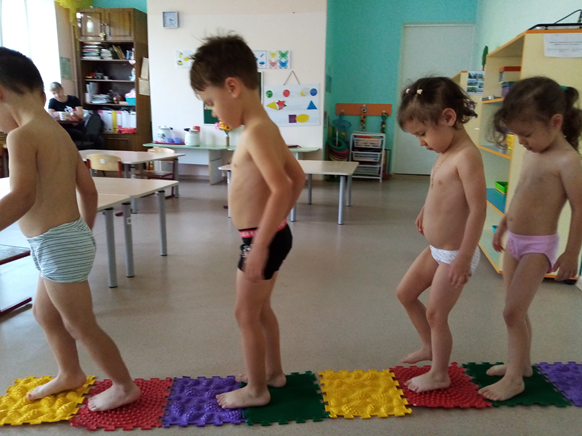 Солнечные процедуры
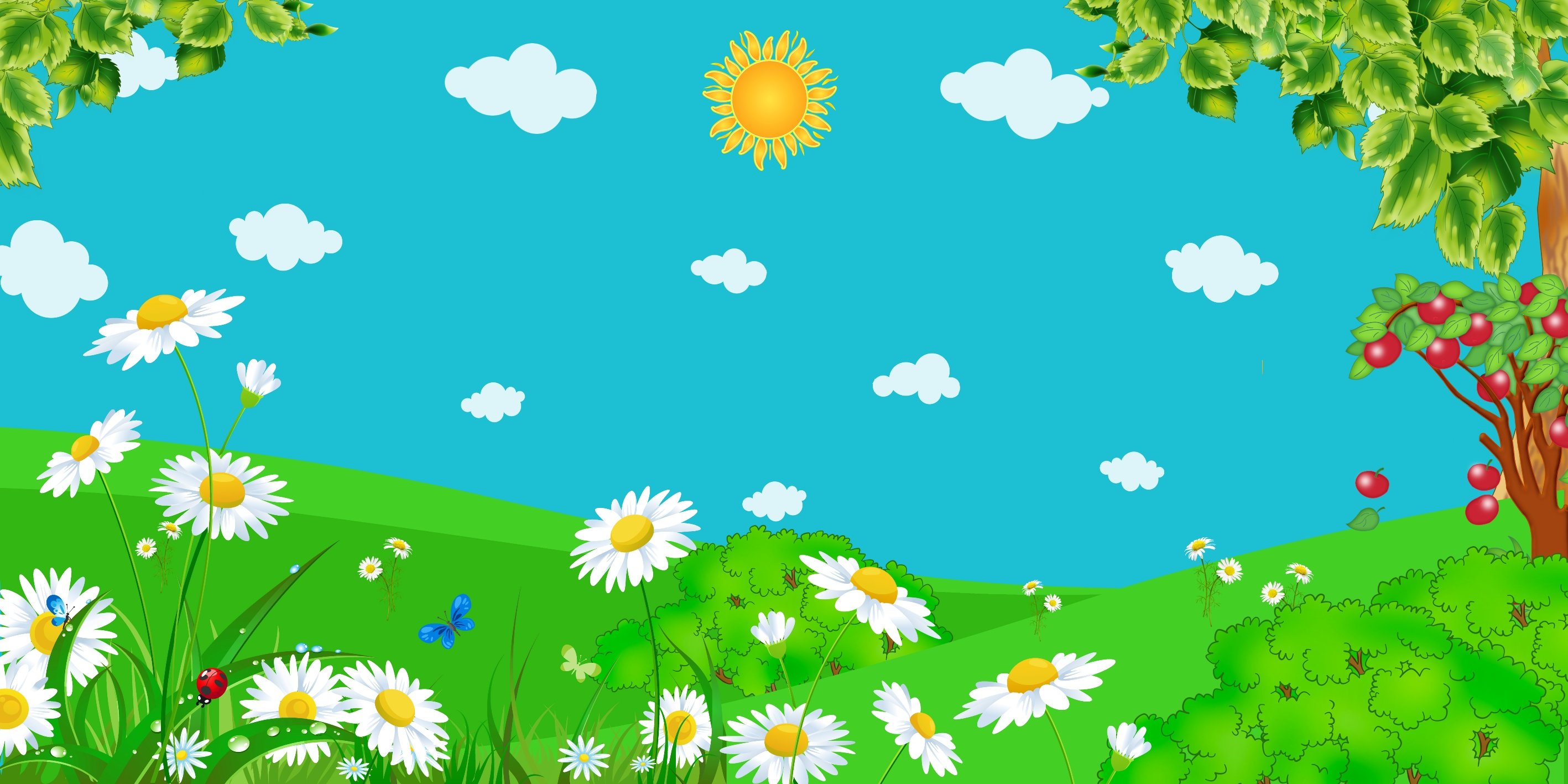 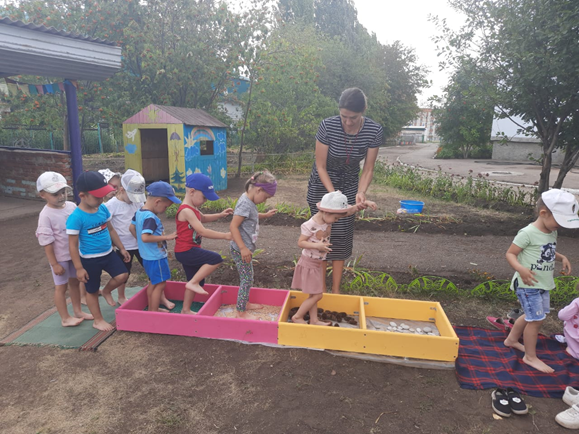 Босохождение
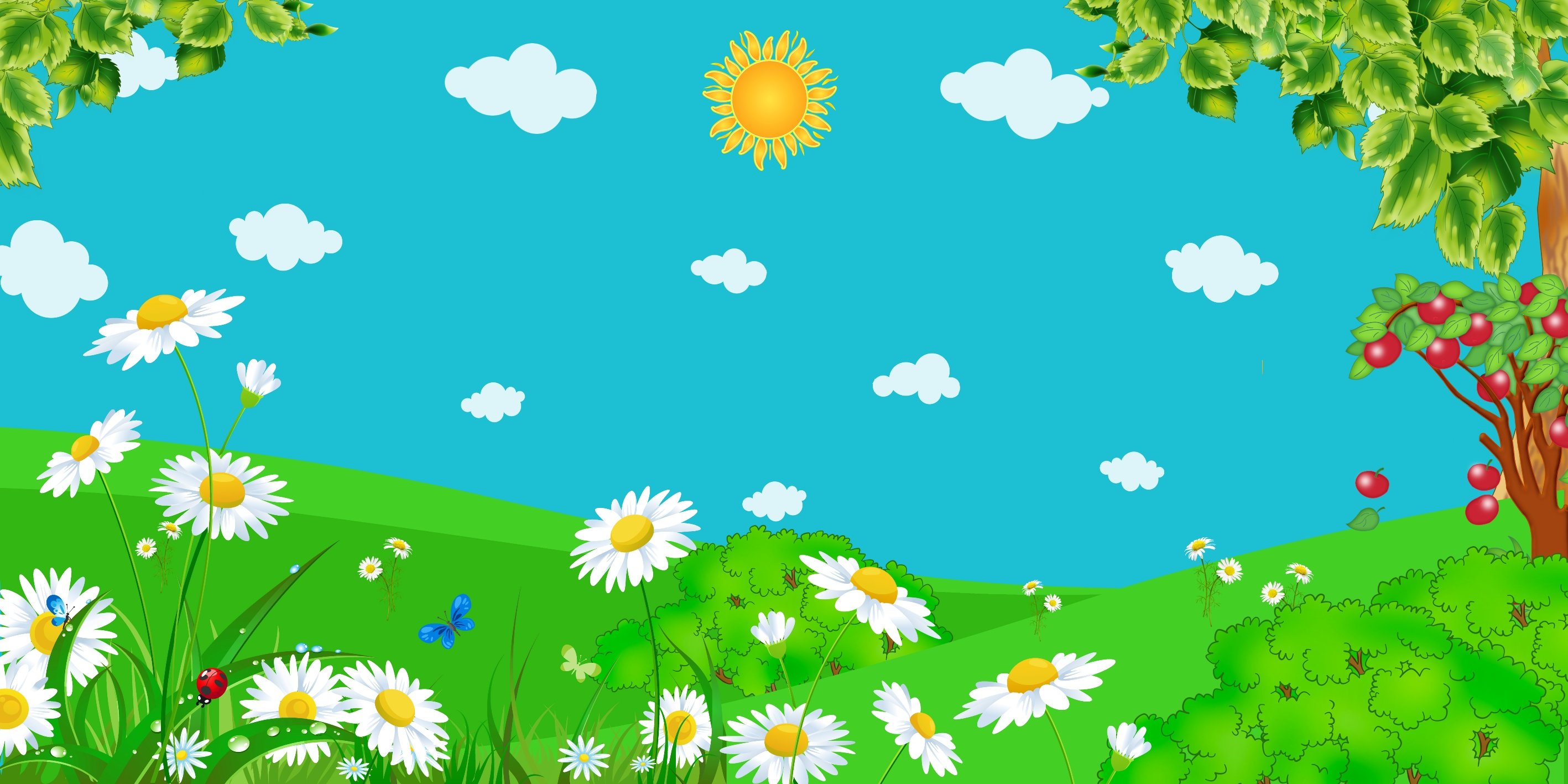 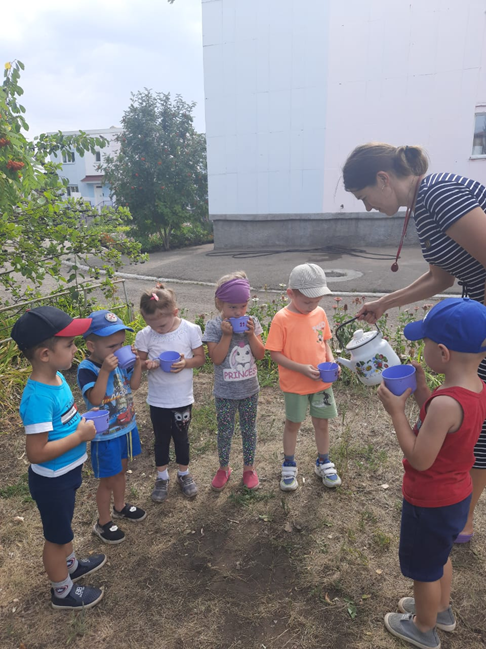 Питьевой режим
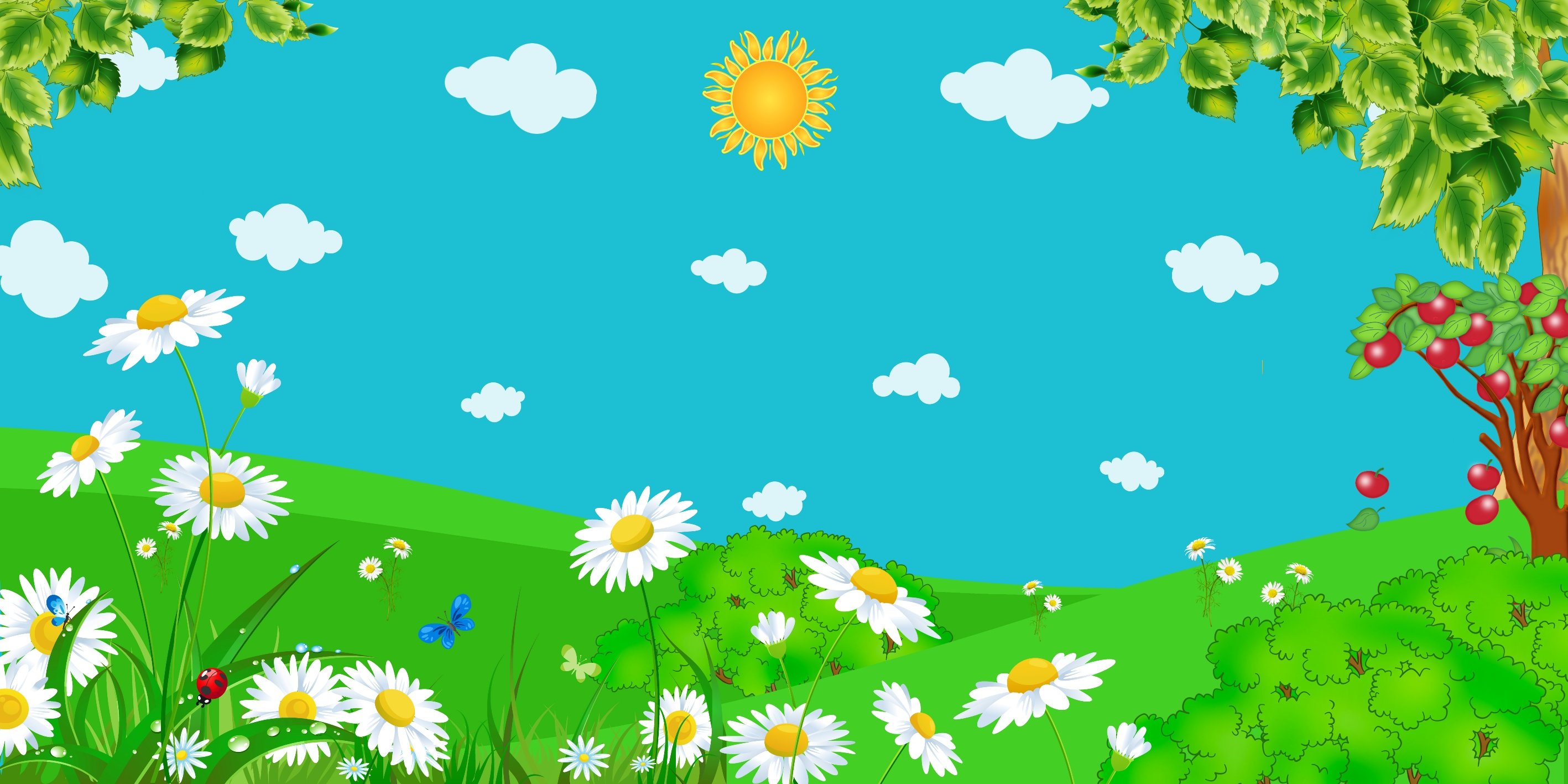 Организация питания
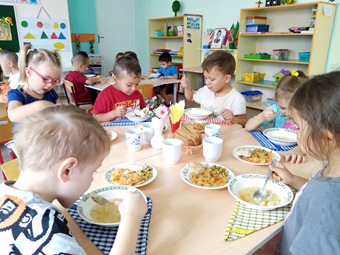 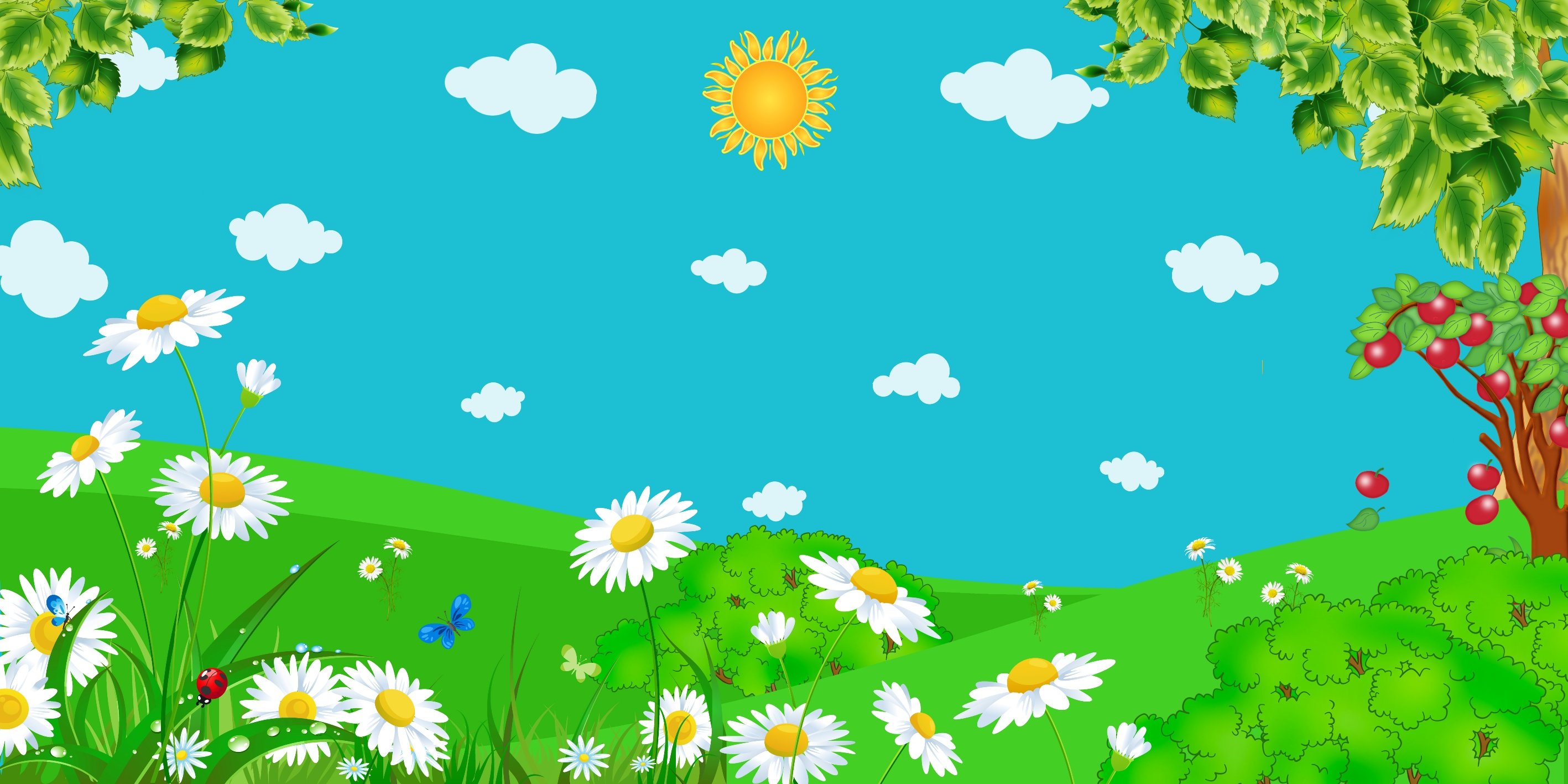 Трудовая деятельность
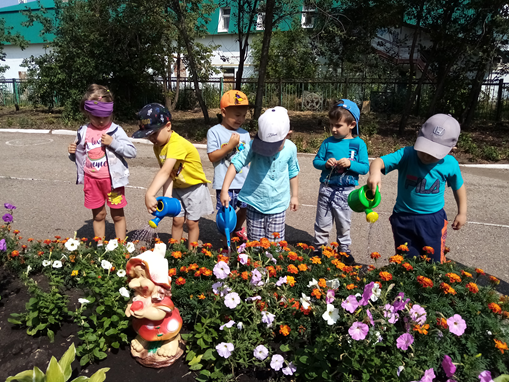 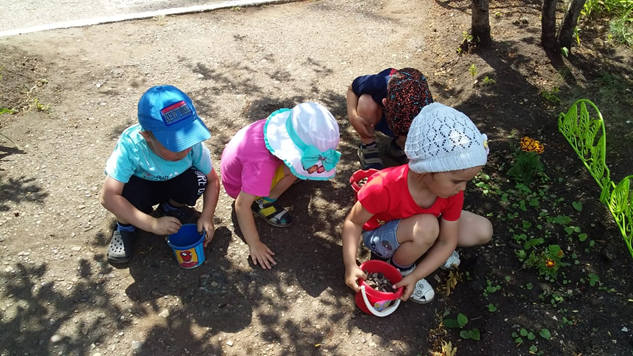 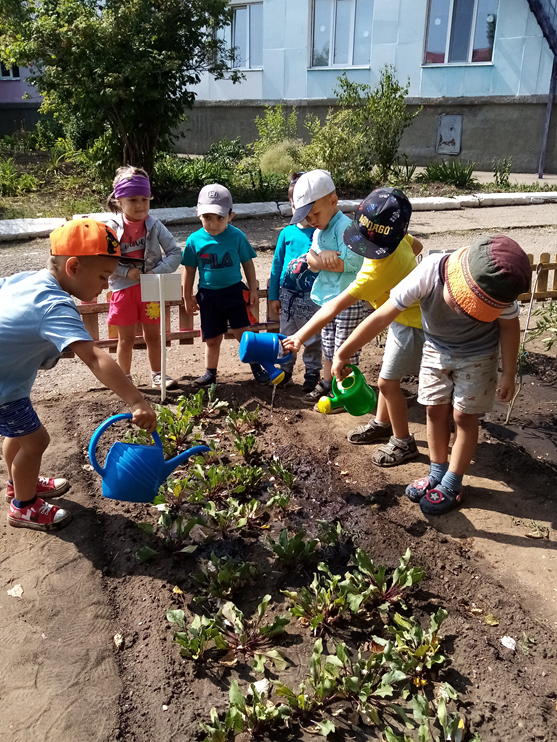 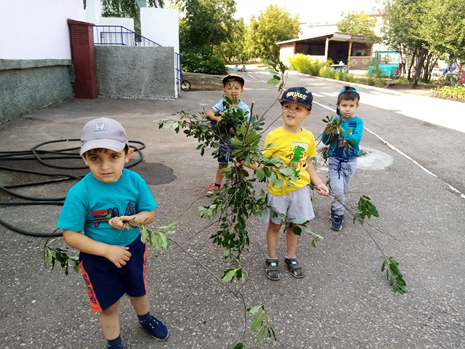 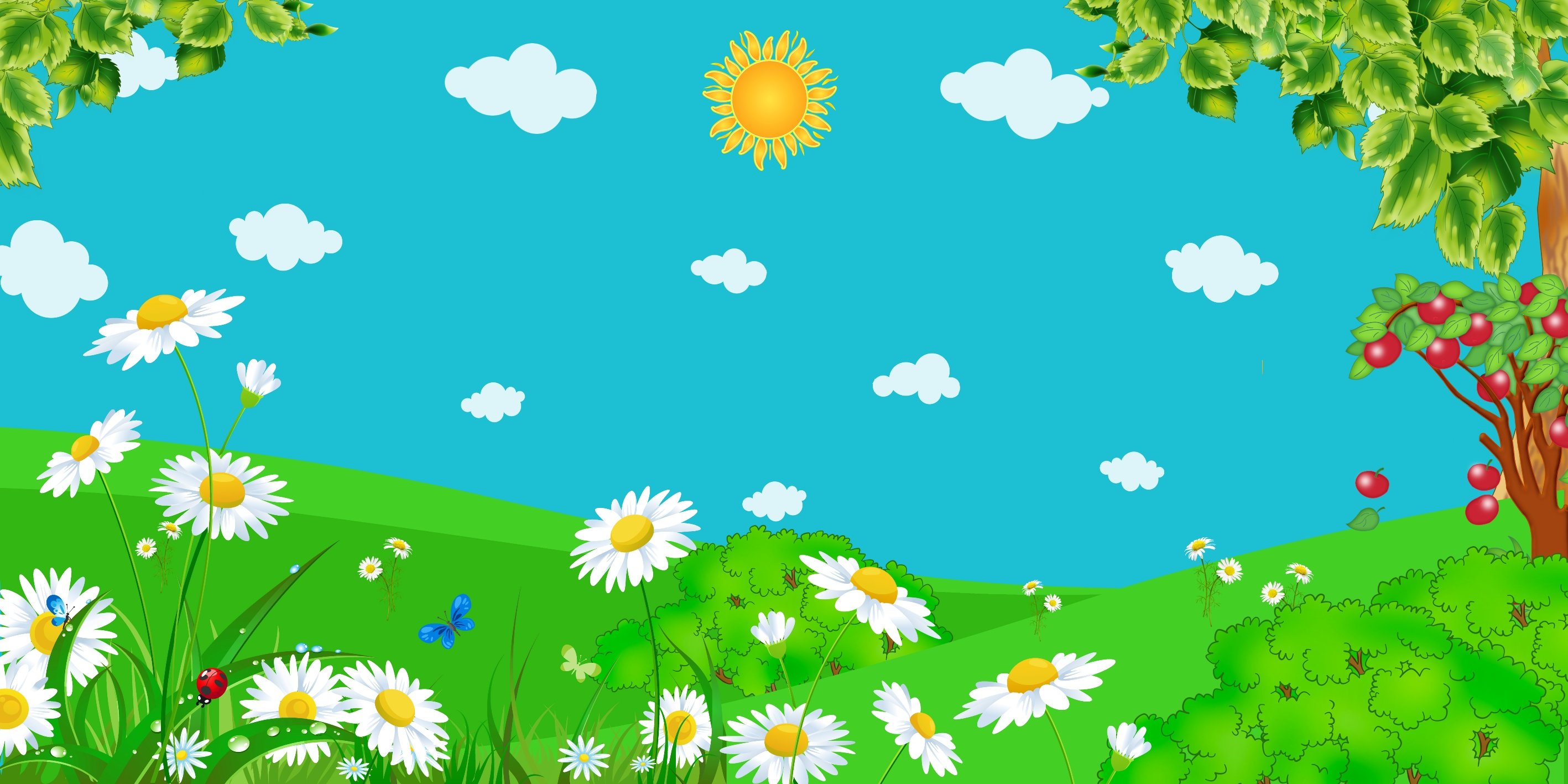 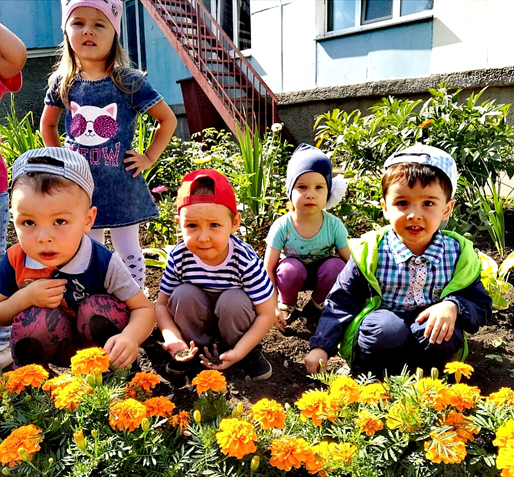 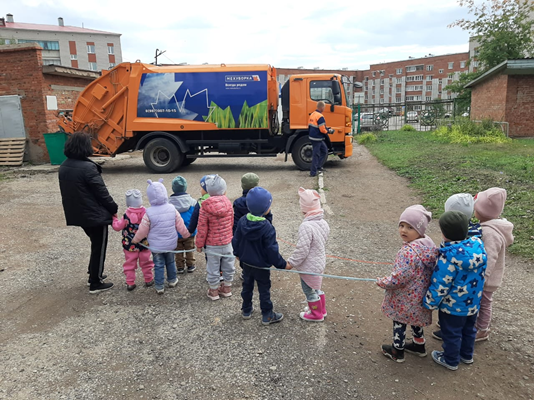 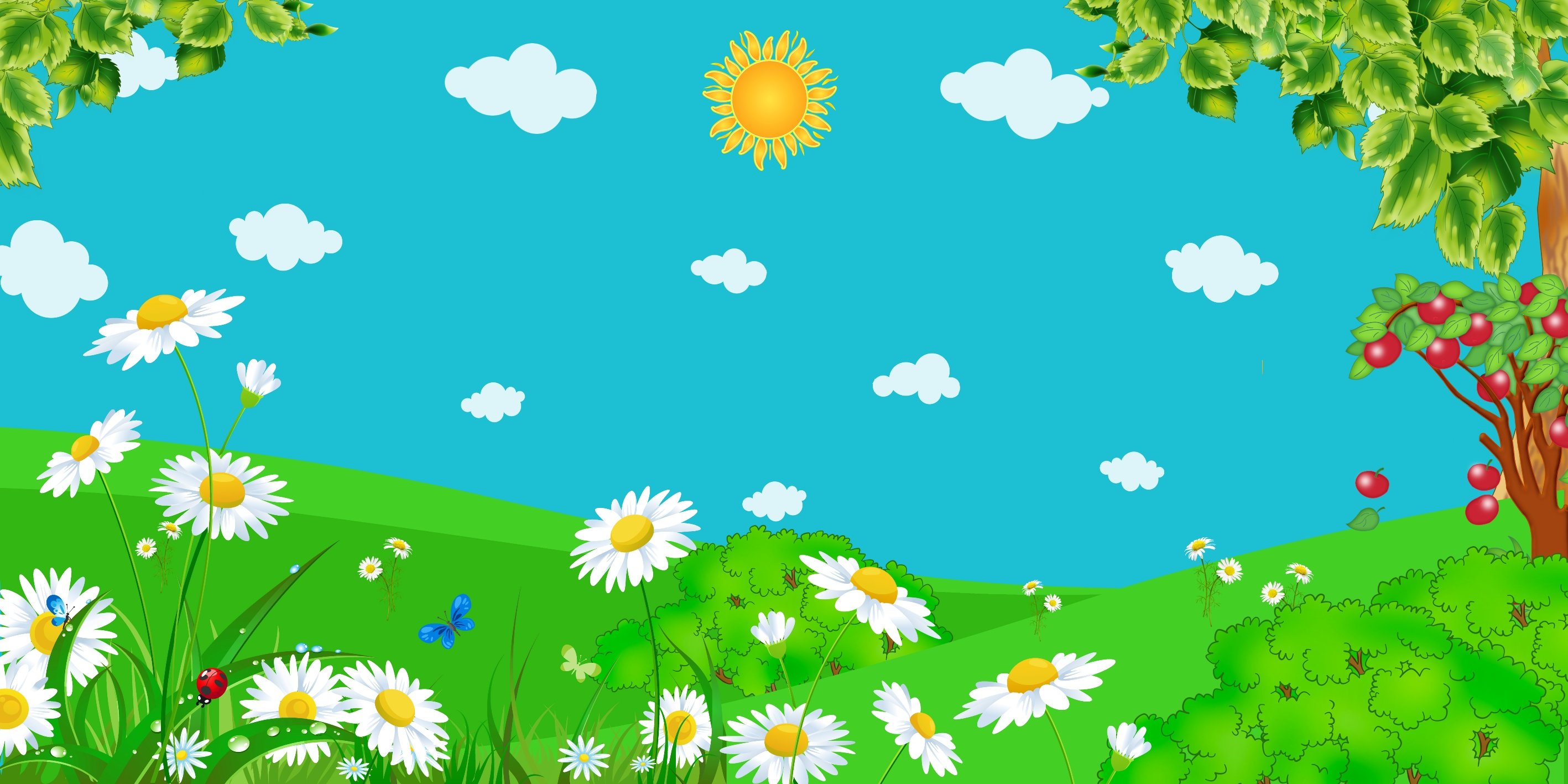 Наблюдения
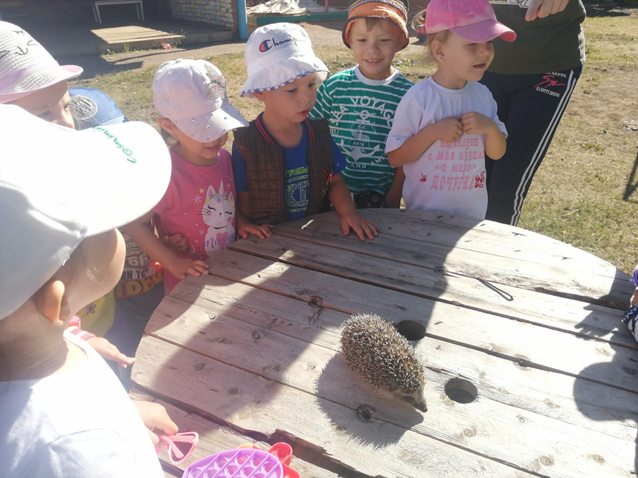 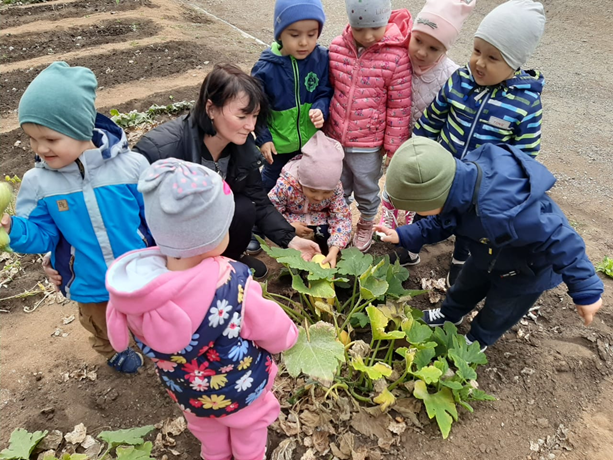 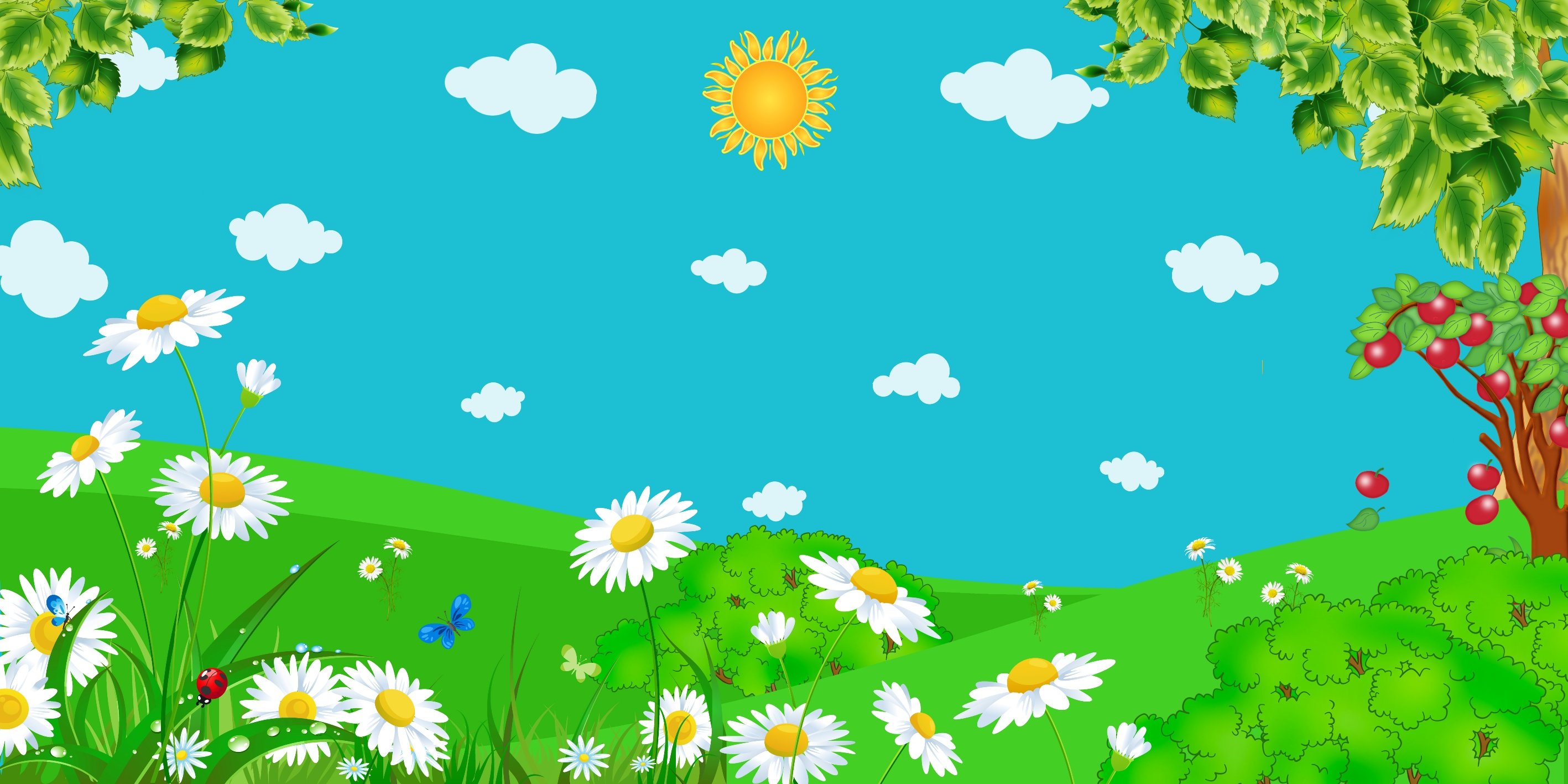 Помощь родителей
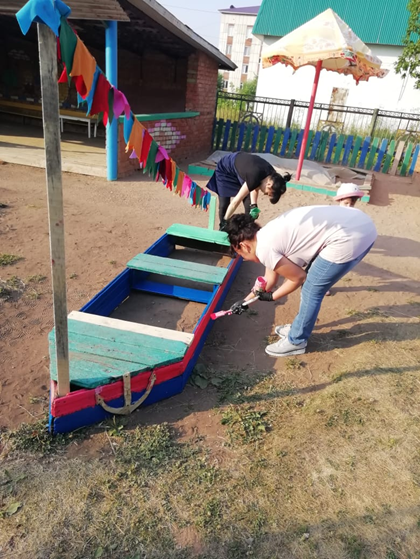 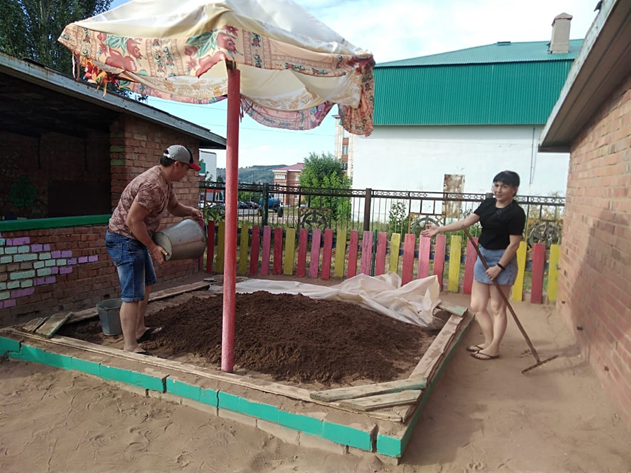 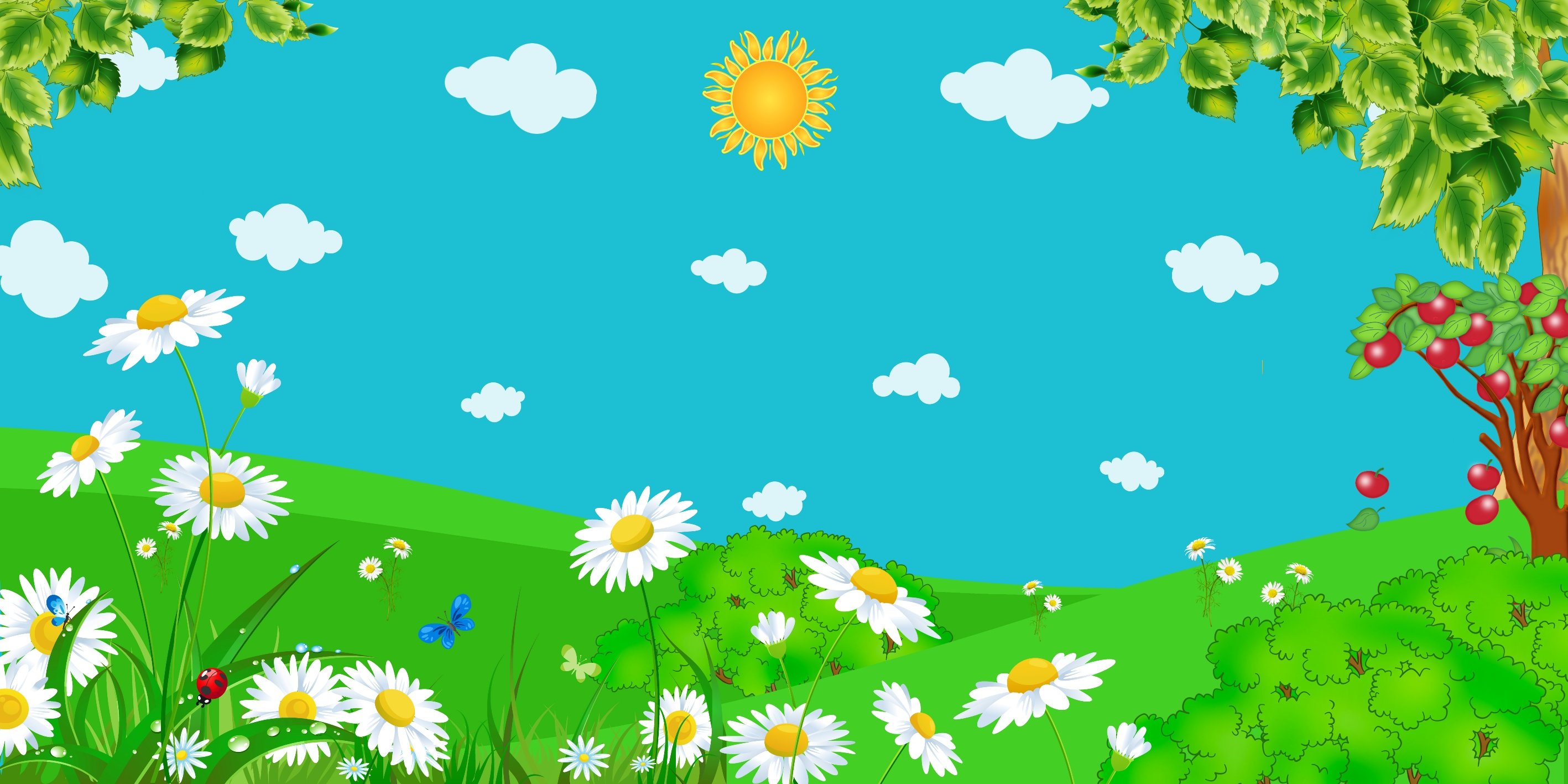 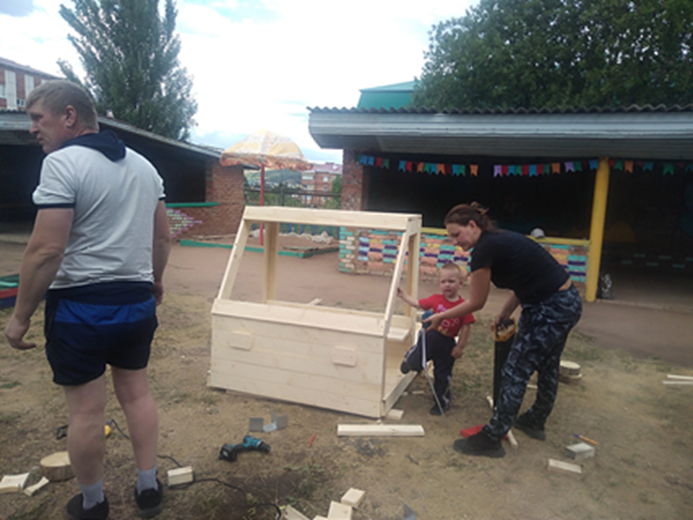 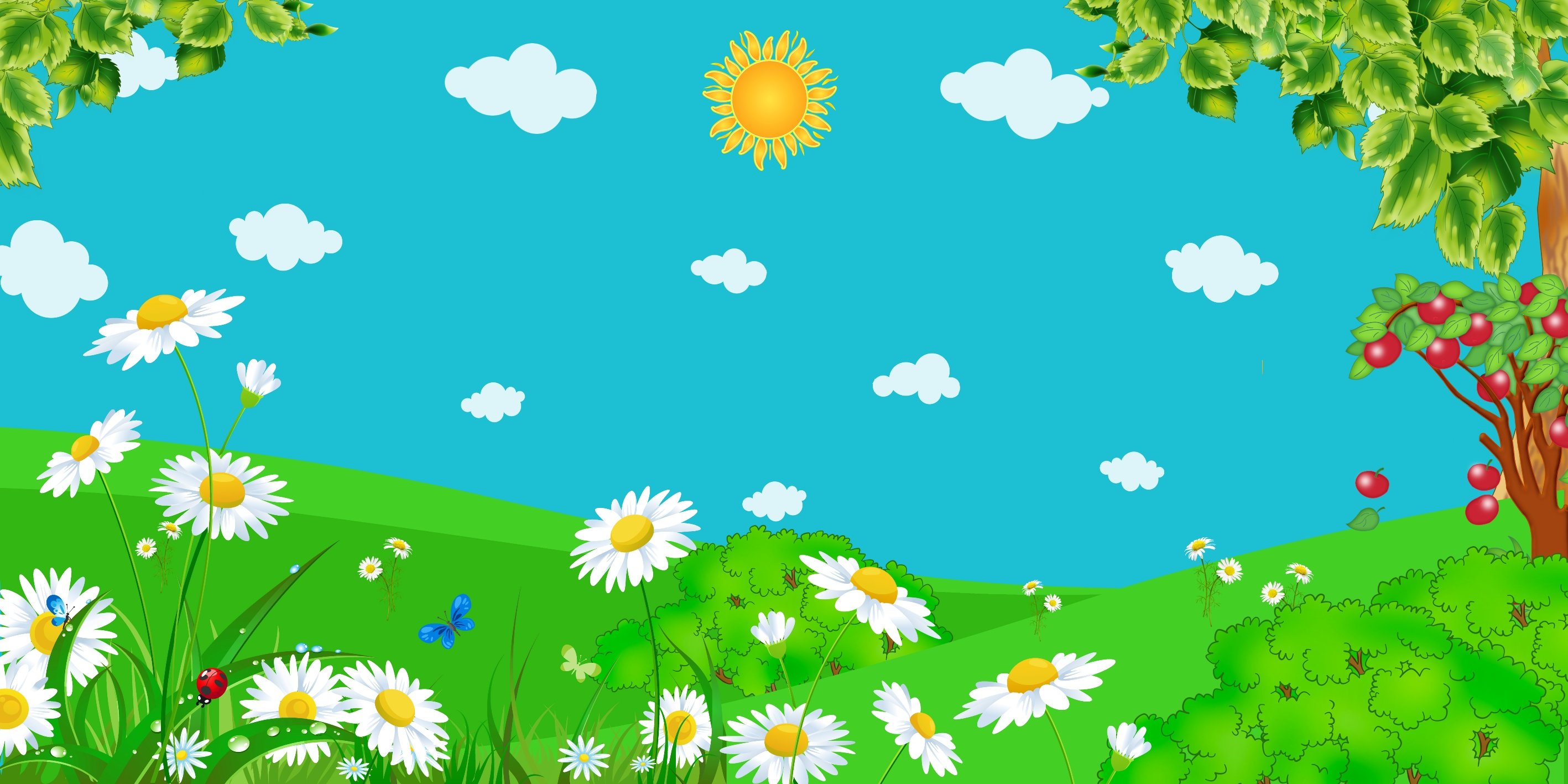 Спасибо 
за
Внимание!